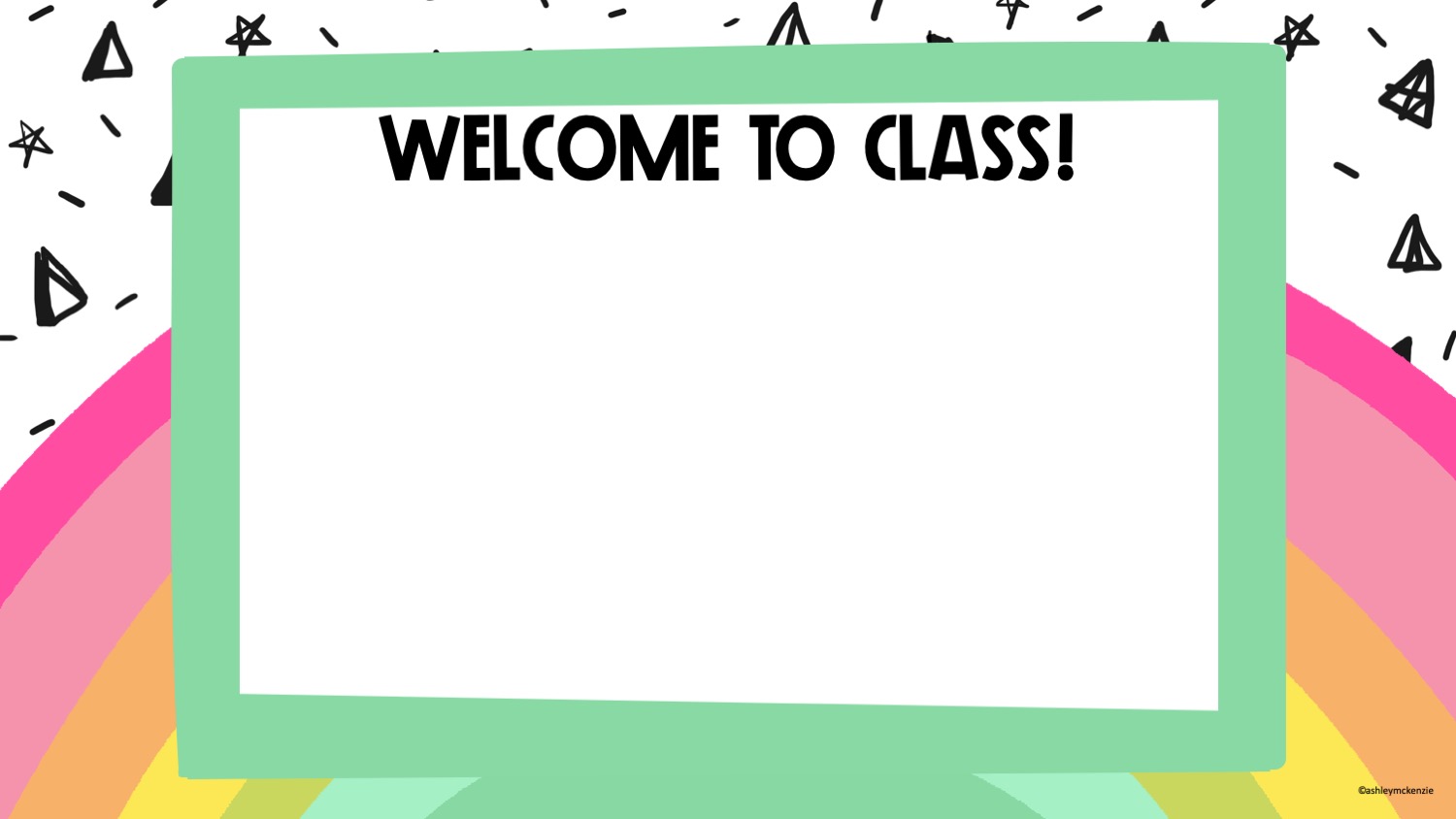 Wednesday 13th January 
13.01.21
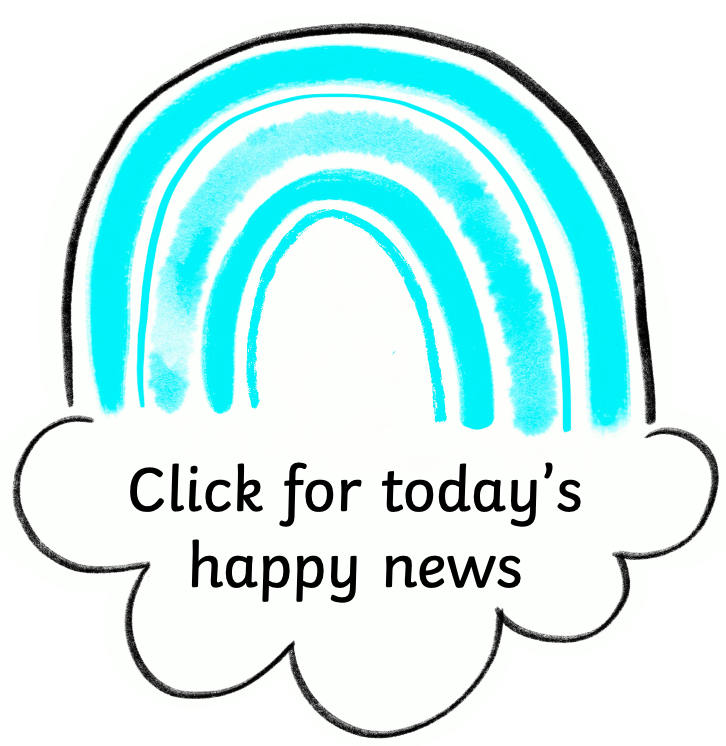 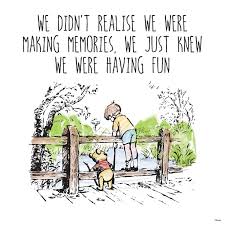 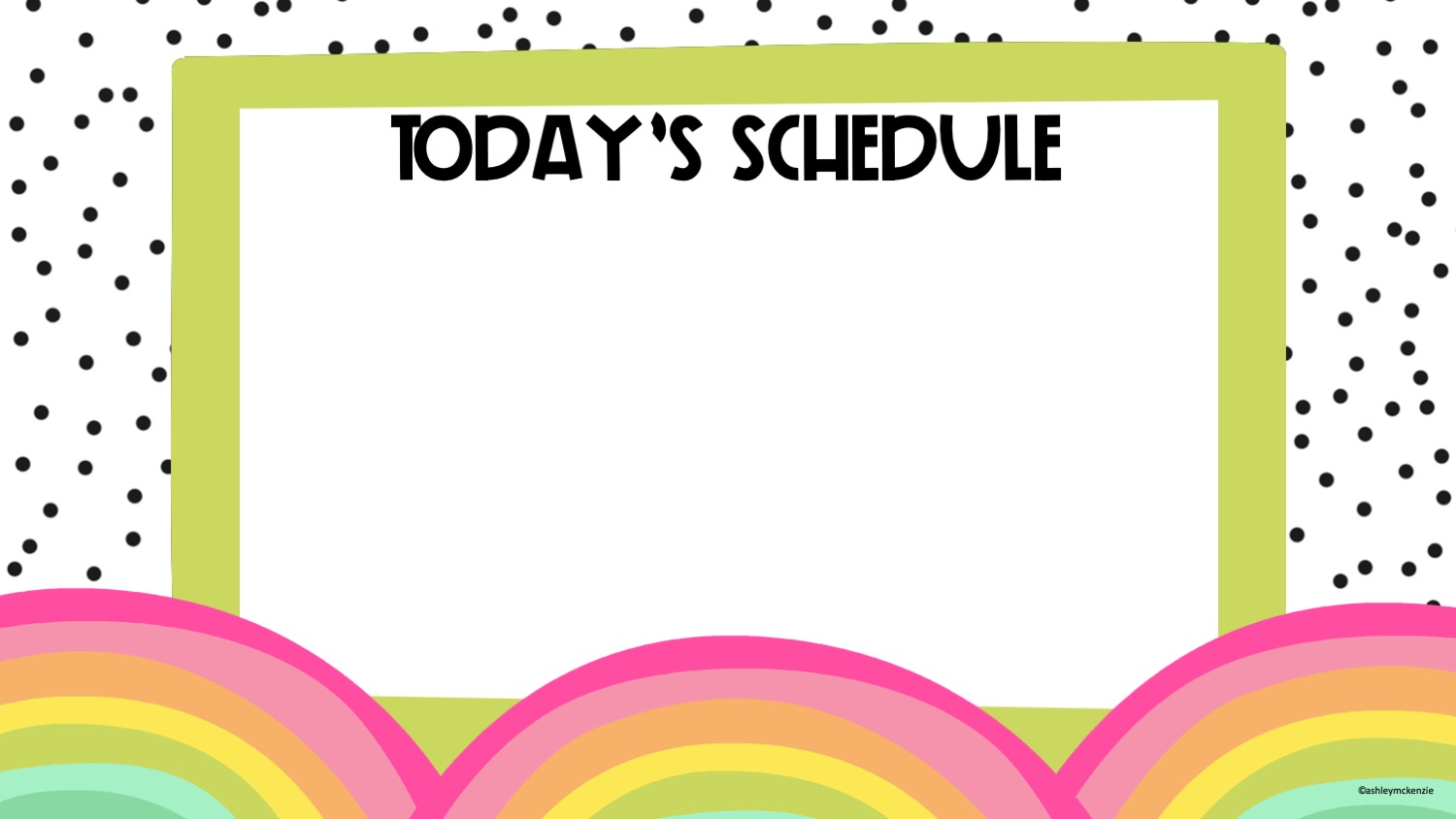 Maths
Daily 10
Measure with Miss Lee

Literacy 
Reading books

IDL 
Katie Morag KWL
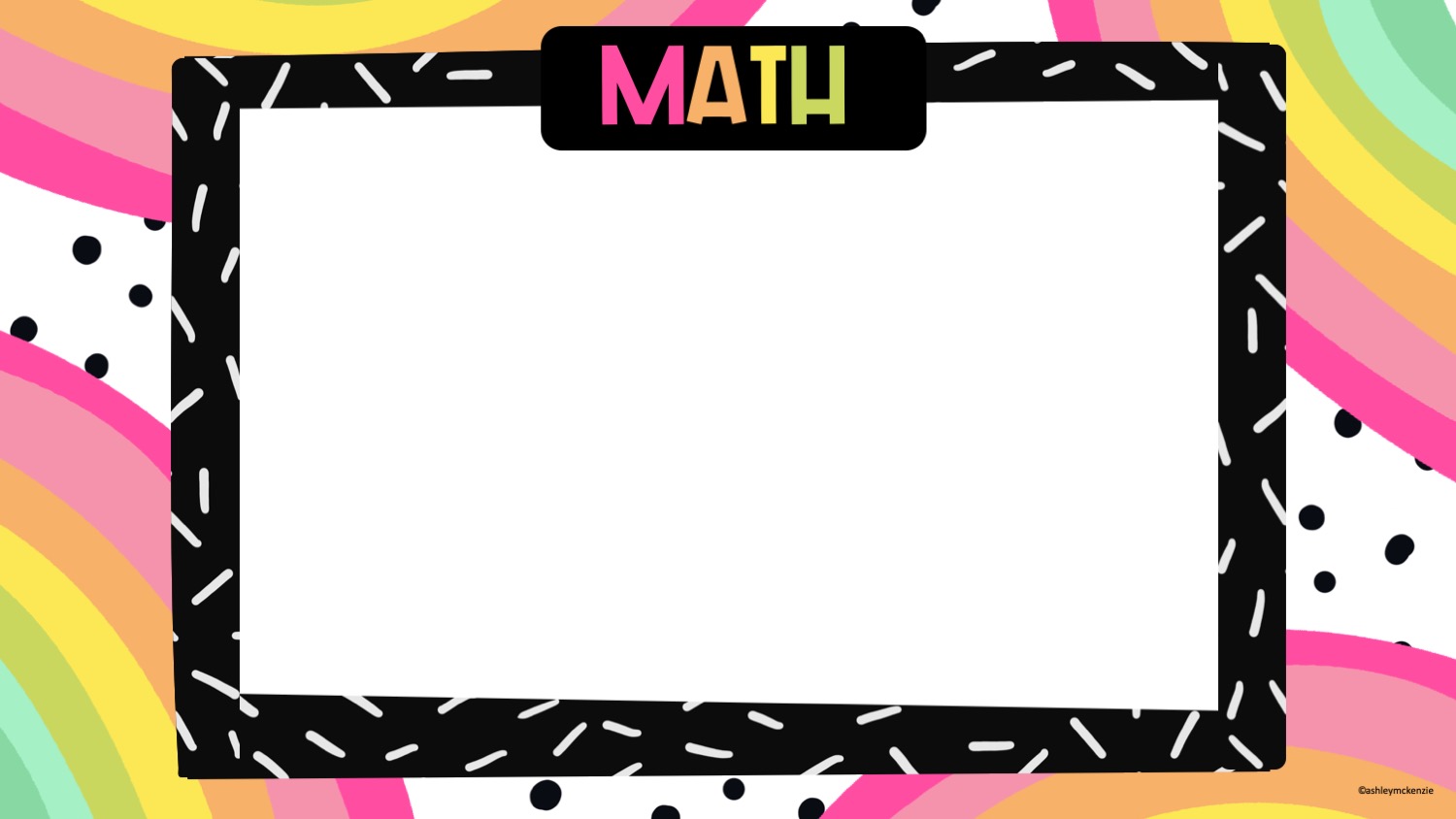 It’s a Miss Lee Maths day!!
We are going to be learning to weigh in grams and kg! We will start by learning to measure in grams 


Watch Miss Lee’s Measure video on TEAMS
Can you weigh items on your scales at home and read the measurement? (if not read the measurements from Miss Lee’s pictures on SeeSaw and TEAMS  )
Why not try and do some yummy baking at home and send me some pictures!
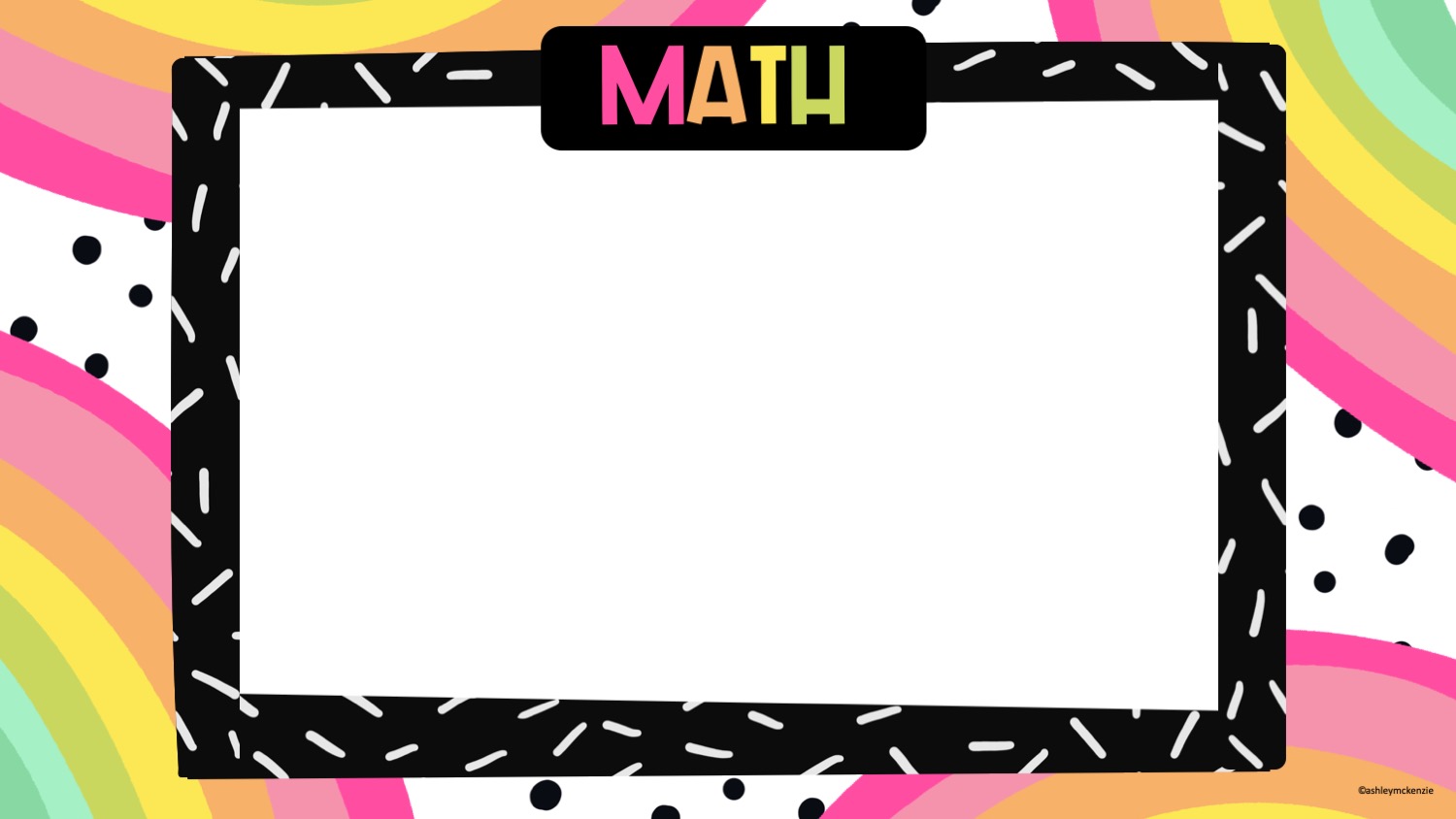 1. Today’s daily 10 should be completed in your jotter – remember to  date the page!

To show off your work, it can be sent to Miss Morrison on Seesaw/Teams. 


2. Watch Miss Morrison’s video on arrays – I will upload this on Teams and link this via Seesaw. In your pack is a sheet to go along with the video - I will talk you through it. See you there! 
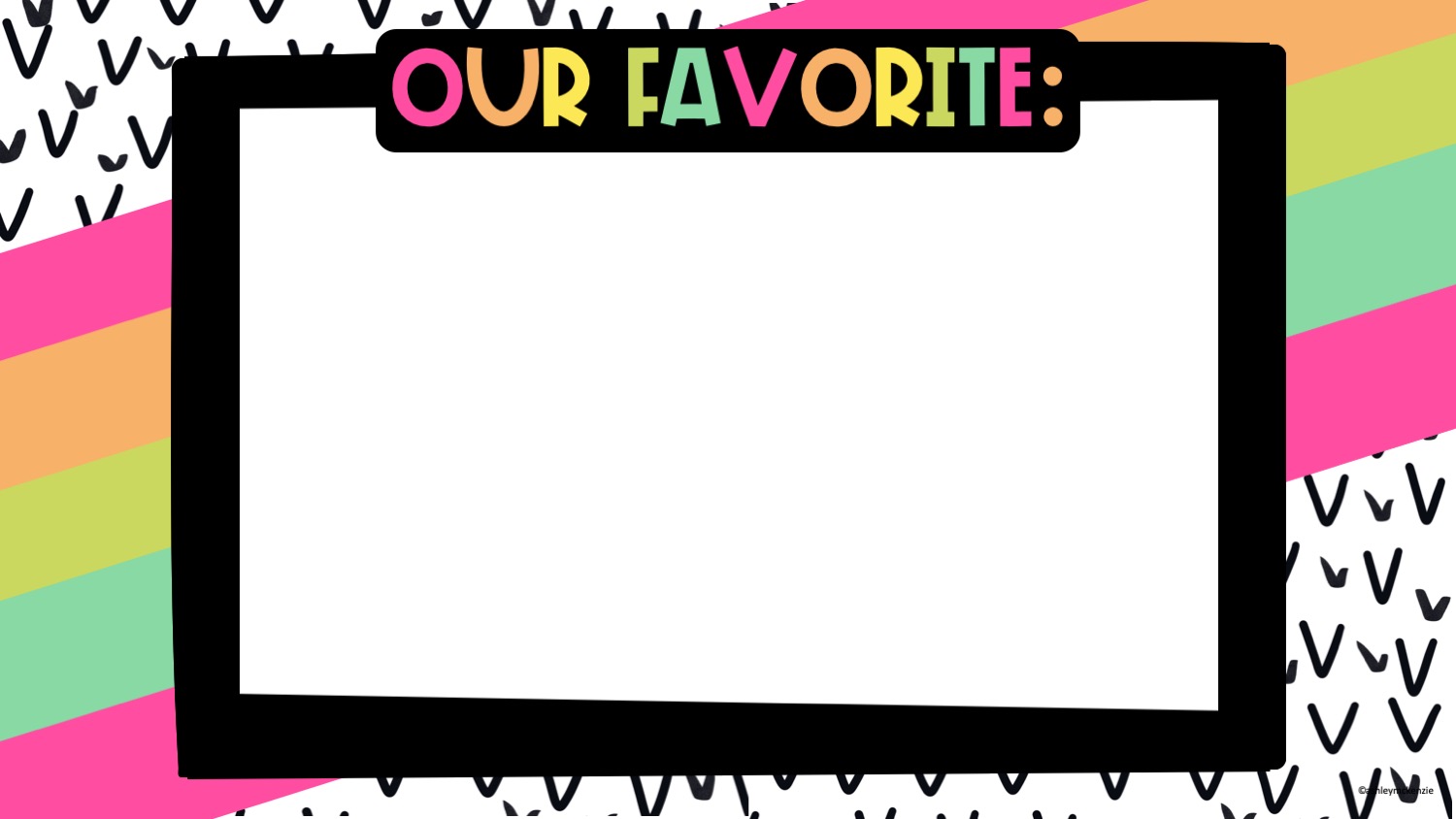 Make sure you are keeping active and moving! We’re still working through our class favourites for today’s shake break;
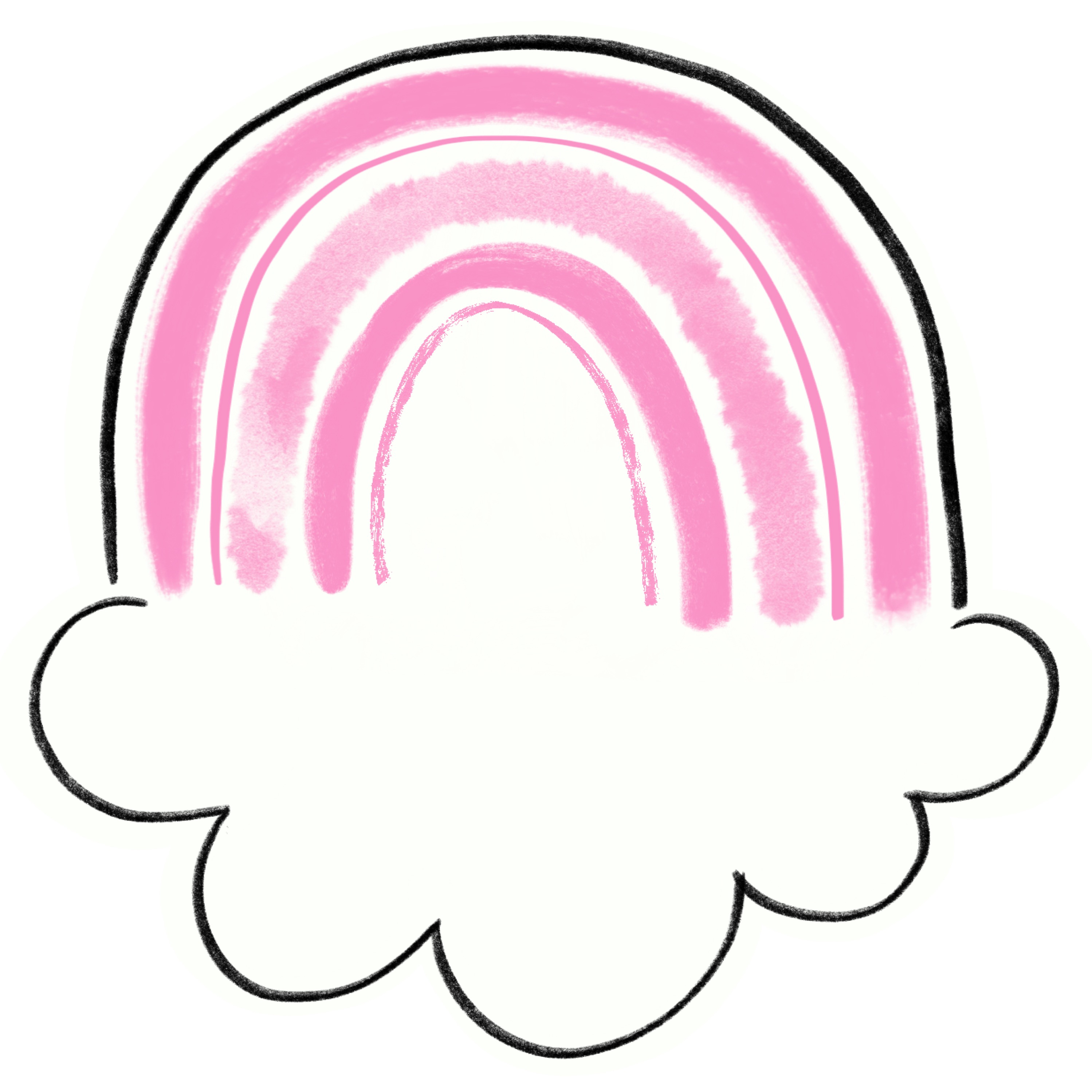 Click for a shake break!
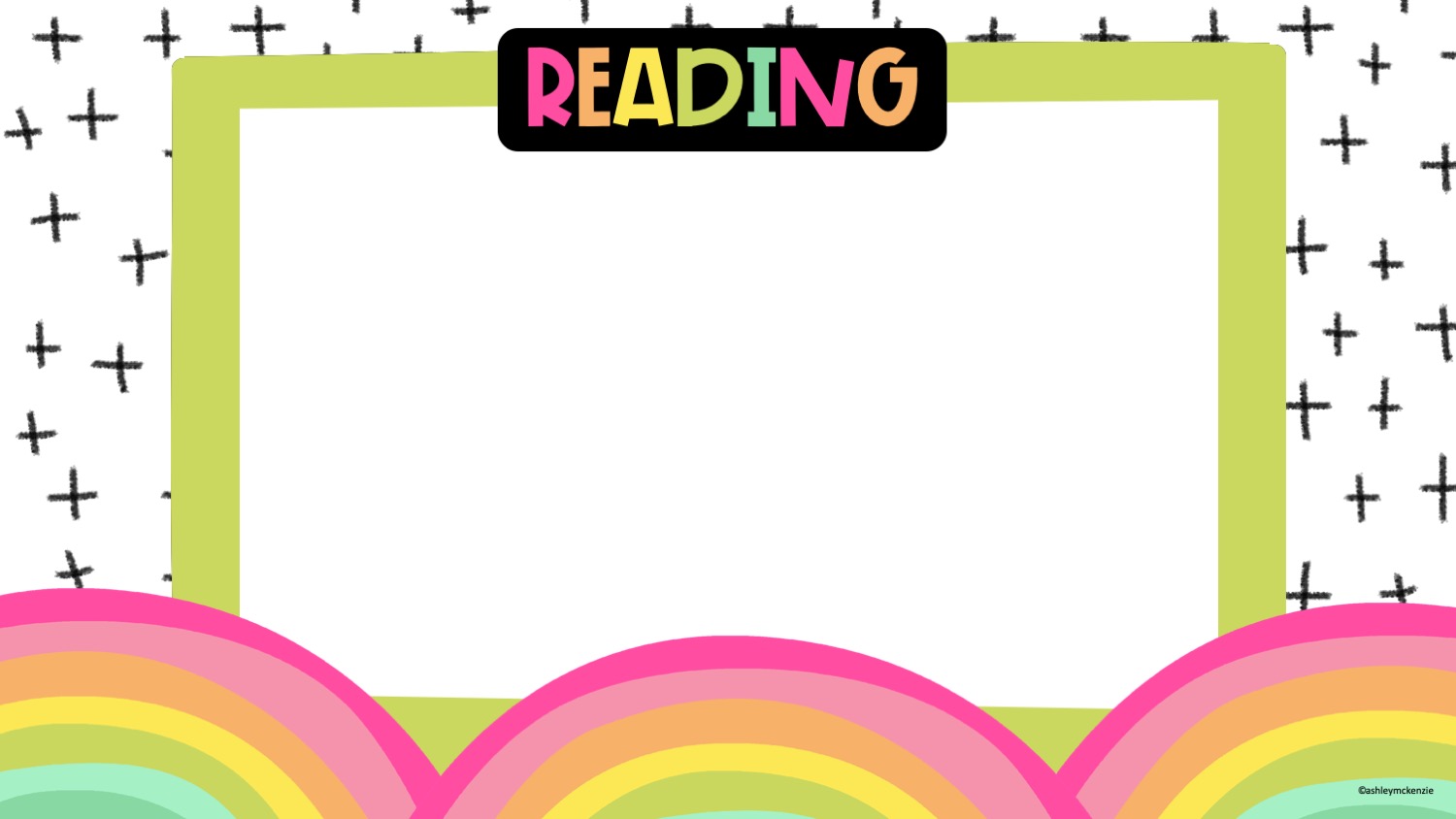 I hope you’ve all enjoyed reading your library books! For today’s task, I would like you to complete the ‘characters’ page. We completed this page in class using ‘The Story of Charlie’ so we should all be experts. Draw me a picture of the characters in your book and write the name of each. For an extra challenge, give me an adjective to describe each. 

To show off your work, it can be sent to Miss Morrison on Seesaw/Teams.
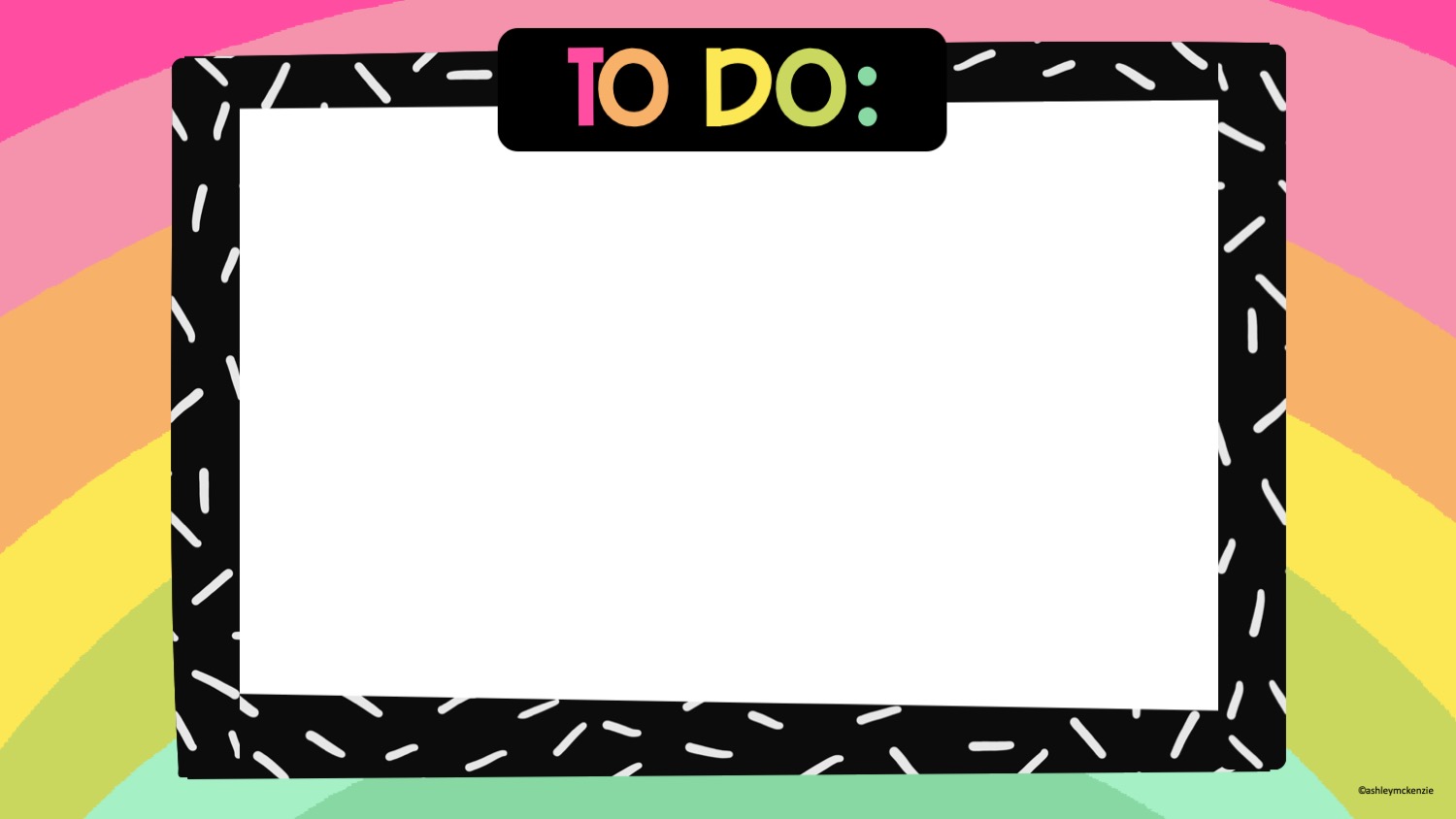 This term, we are learning all about Scotland through the topic of Katie Morag. We will also be looking at Burns and some Scot’s language. 

To find out what you know, your task is to compete the KWL sheet in your pack. This is a Scotland map template. 

To show off your work, it can be sent to Miss Lee on Seesaw or TEAMS.